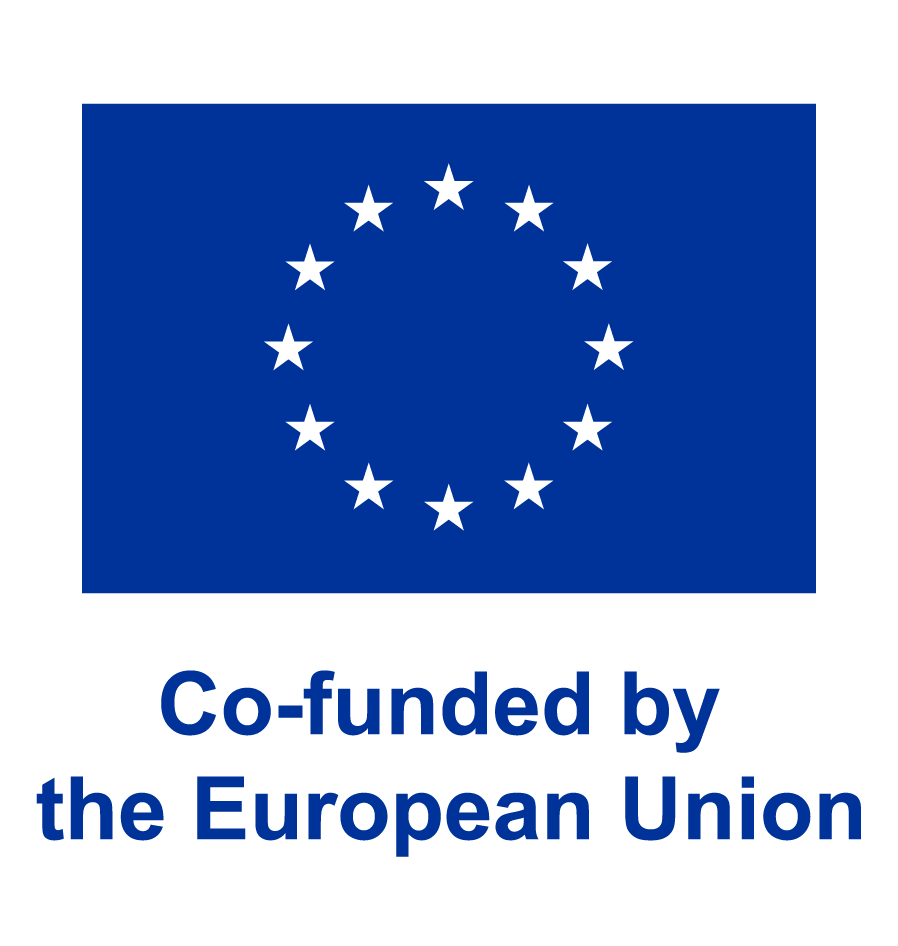 TANEC VE SVĚTOVÝCH KULTURÁCH
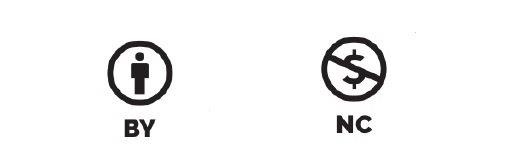 Obsah
Úvod
Úvod
Úkoly
Proces 
Zdroje
Závěr
Hodnocení
Příručka pro učitele
Úvod
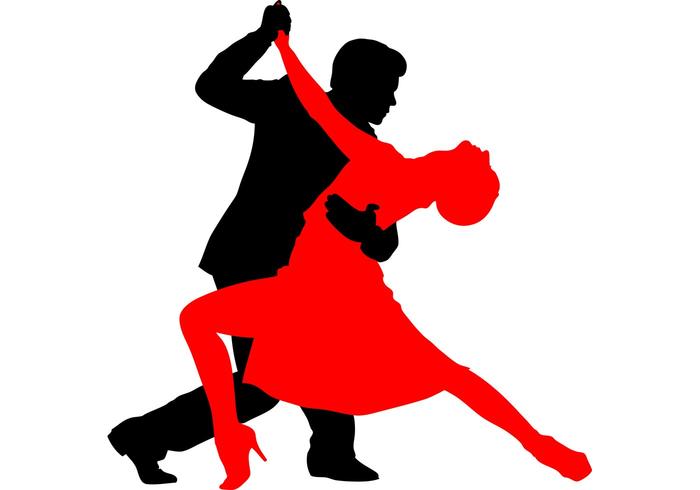 Vítejte. 
Během práce na tomto projektu se zaměříme na tanec, konkrétně na druhy tance a jeho různé aspekty. 
Uvažovali jste někdy o tom, jak vypadal tanec v dobách našich předků, jaký je na různých kontinentech a jestli se velmi liší, a k čemu slouží? 
Přemýšlejte o tom, co pro vás tanec znamená a jakou roli hraje ve vašem životě?
Úvod
Tanec byl přítomen v životě člověka od nejstarších dob. Pravěcí lidé se pomocí něj dorozumívali mezi sebou, protože pohyby těla jim nahrazovaly slova a obohacovaly gesta. Tanec je provázel při společenských událostech a v budování mezilidských vztahů. V těchto dobách byl určitým druhem skupinových rituálů. Během staletí se jak charakter, tak technika tance měnily. Rozdíly v technice a v účelu tance existovaly na jednotlivých kontinentech od pradávna.
Úkol
V rámci realizace tohoto projektu budete rozděleni do tří skupin a vaším úkolem bude připravit plakáty nebo lapbooky na téma:
Skupina I - Tance jako rituální forma
Skupina II - Společenské standardní tance
Skupina III - Společenské latinskoamerické tance
Tento úkol má za cíl ukázat, že tanec není pouze zábavou, jak je tomu většinou v evropských zemích. V různých částech světa je tanec často spojen s určitými rituály, nejčastěji náboženskými, ale může také sloužit jako forma vyjádření agrese, například válečný tanec.
Úvod
V evropské kultuře je tanec vnímán zcela odlišně než například v Africe a Asii, kde slouží jako rituální forma. Velmi často těmto tancům doprovází zpěv. Nejvýraznější charakteristickou vlastností, která odlišuje evropský tanec od tanců ostatních kontinentů, je vzpřímená postava tanečníka, který provádí složité kroky, ale jen mírně pohybuje hlavou, rukama a tělem. Na našem kontinentu tanec slouží k zábavě, jako forma rozšíření společenských vztahů, často je doprovázen hudbou, která určuje tempo, náladu a charakter tance.
Úkol
Plakáty / Lapbooky by měly obsahovat následující kroky:

Seznam a analýza druhů rituálních a obrzędových tanců pro skupinu I a standardních tanců pro skupiny II a III.
Pro skupinu I: Analýza, kde se rituální tance vyskytují, k čemu slouží, jak jsou prezentovány, a kostýmy, ve kterých tanečníci vystupují.
Pro skupiny II a III: Představení charakteristických prvků daného standardního tance (původ, rytmus, základní figury, kostýmy, hudba).
Po splnění úkolu představíte a projednáte výsledky celé třídě.
Úkol
Plakát / Lapbook by měl obsahovat následující prvky:

Název
Autoři: jména a příjmení studentů provádějících projekt
Fotografie, výstřižky z novin, vlastní kresby zobrazující tance a kostýmy, ve kterých tanečníci vystupují
Informace o obsahu: Nejdůležitější informace týkající se:
Ritálních tanců na různých kontinentech (minimálně 5)
Standardních tanců (anglický valčík, vídeňský valčík, tango, foxtrot, quickstep)
Latinskoamerických tanců (cha-cha, samba, rumba, pasodoble, jive)
Volitelný úkol: Studenti, kteří kromě prezentace plakátu také demonstrovují základní krok vybraného tance, mají možnost získat vynikající hodnocení.
Proces
Plakáty / Lapbooky by měly obsahovat následující prvky:

Seznam standardních, latinskoamerických a rituálních tanců
Představení charakteristických rysů vybraných tanců

Zamyslete se nad tím, jaký je rozdíl mezi těmito tanci, k čemu slouží jednotlivé z nich, jakou roli hraje hudba v jednotlivých tancích?
Proces
Během prezentace vašeho plakátu zohledněte následující prvky:
Popis vybraného tématu - detailní představení vašeho vybraného tématu, charakteristické rysy daného tance
Kresby, fotografie, schémata, které představí zkoumané téma.
Proces I týden
Seznámení se s obsahem úkolu
Seznámení se se zásadami používání internetových zdrojů
Rozdělení třídy do tří skupin
Seznámení skupin s obsahy z internetových zdrojů a dalších
Vypracování plánu, obsahu informací, které budou využity v plakátech / lapboocích
Proces II-III týden
Příprava plakátů znázorňujících úkoly
Prezentace úkolů všemi skupinami studentů na fóru třídy
Diskuze o předložených prezentacích
Hodnocení výsledků prací studentů
Proces
Hledání informací potřebných k přípravě úkolu by mělo probíhat na uvedených webových stránkách nebo jiných vám známých zdrojích.
Prezentace by měla být připravena na velkém kartonu; pokud vytváříte lapbook, může to být papírový složník nebo kartonová krabice.
Pamatujte, že učitel hodnotí správnost a odbornost obsahu, zapojení, způsob prezentace, estetiku vaší práce a originalitu provedení úkolu.
Proces
V každé prezentaci musí být uvedeno:

Téma (různé pro každou skupinu)
Jména a příjmení studentů, kteří ji připravili
Zpracování tématu podle pokynů
Prezentovaná práce by měla být představena všemi studenty, kteří ji připravili.
Každá skupina představuje svoji práci před třídou.
ZDROJE
https://cs.wikipedia.org/wiki/Modern%C3%AD_sc%C3%A9nick%C3%BD_tanec 
https://cs.wikipedia.org/wiki/Tanec 
https://is.muni.cz/elportal/estud/fsps/ps09/tanec/web/pages/uvod_soucasneTanecniStyly.html 
https://pl.wikipedia.org/wiki/Taniec_rytualny
https://pl.wikipedia.org/wiki/Taniec_wojenny
Hodnocení
Hodnocení
Hodnocení
[Speaker Notes: Aby uzyskać ocenę celującą]
Závěr
V rámci tohoto projektu jste měli možnost se seznámit s různými druhy tanců, které existují v různých částech světa.
Měli jste příležitost představit své manuální dovednosti.
Seznámili jste se s pravidly spolupráce a komunikace ve skupině.
Měli jste možnost předvést své taneční schopnosti.
Naučili jste se vyhledávat a využívat různé zdroje informací.
Příručka pro učitele
Před zahájením projektu je třeba pečlivě seznámit žáky s obsahem úkolů a přizpůsobit způsob komunikace jejich schopnostem.
Je nutné seznámit žáky s pravidly bezpečného používání internetu. Učitel by měl společně s žáky procházet internetové zdroje a pomáhat jim porozumět.
V závislosti na intelektuálních schopnostech žáků může učitel pomoci žákům vybrat nejdůležitější informace potřebné k provedení projektu.
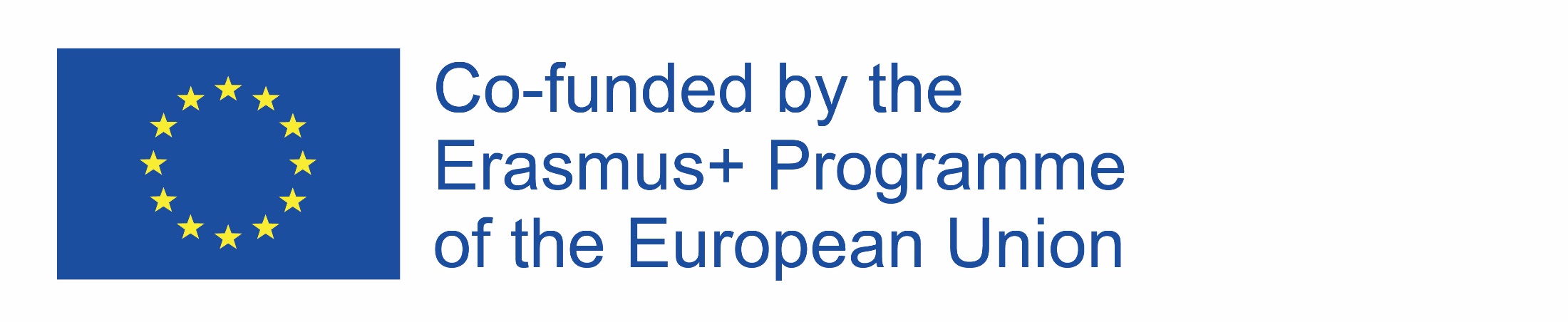 Příručka pro učitele
Žáci by měli samostatně navrhnout plakát, vybrat vhodné fotografie, ilustrace, kresby a text na ně umístit.
Při hodnocení prezentací žáků, jejich vystoupení a autoprezentaci by učitel měl zohlednit dodatečné dysfunkce, které u žáků vystupují, je třeba vzít v úvahu jejich zapojení do práce.
Učitel by měl poskytovat pomoc na každém etapě realizace projektu - konzultovat projekty, vysvětlovat vzniklé problémy.
Učitel uděluje ocenění s vyznamenáním žákům, kteří jsou schopni předvést základní krok vybraného tance.
Projekt by měl být realizován od 1 do 3 týdnů, včetně prezentace vybraného tématu.

Učitel je schopen na základě předpokladů dané třídy posoudit čas, ve kterém jsou žáci schopni vykonat vybrané úkoly.
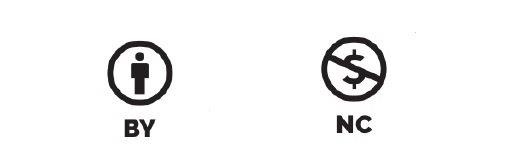